Удивительный мир Космоса
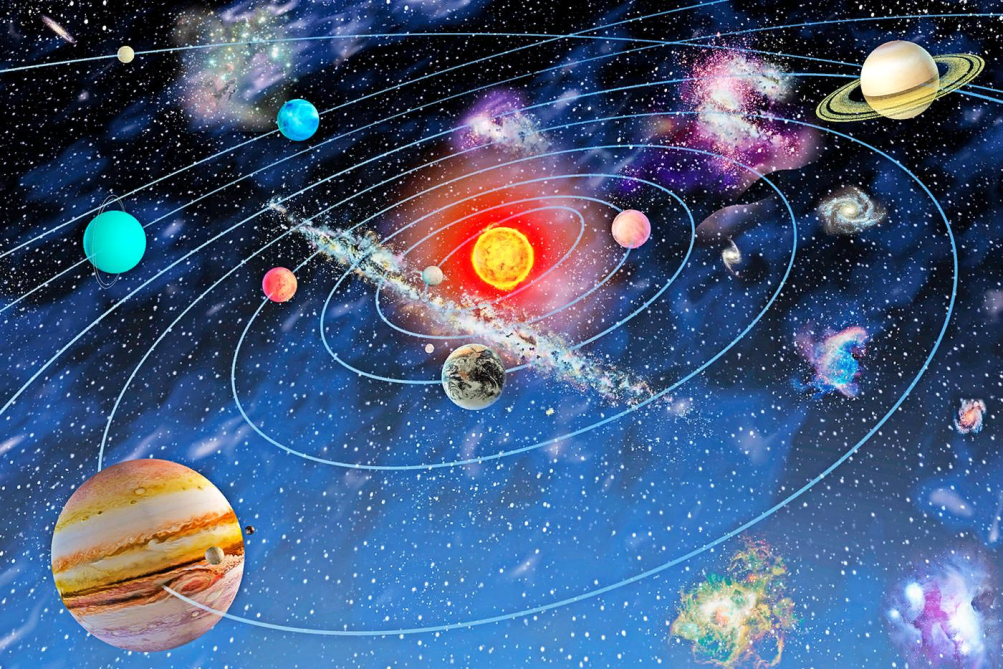 Подготовила: 
  ПИХТЕРЕВА М.И.
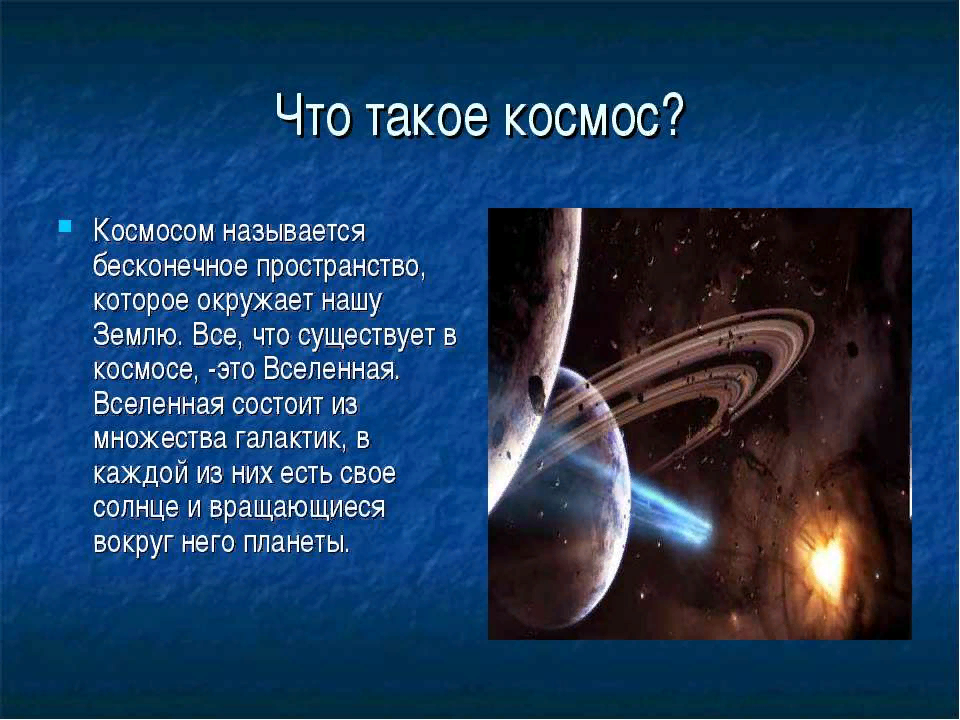 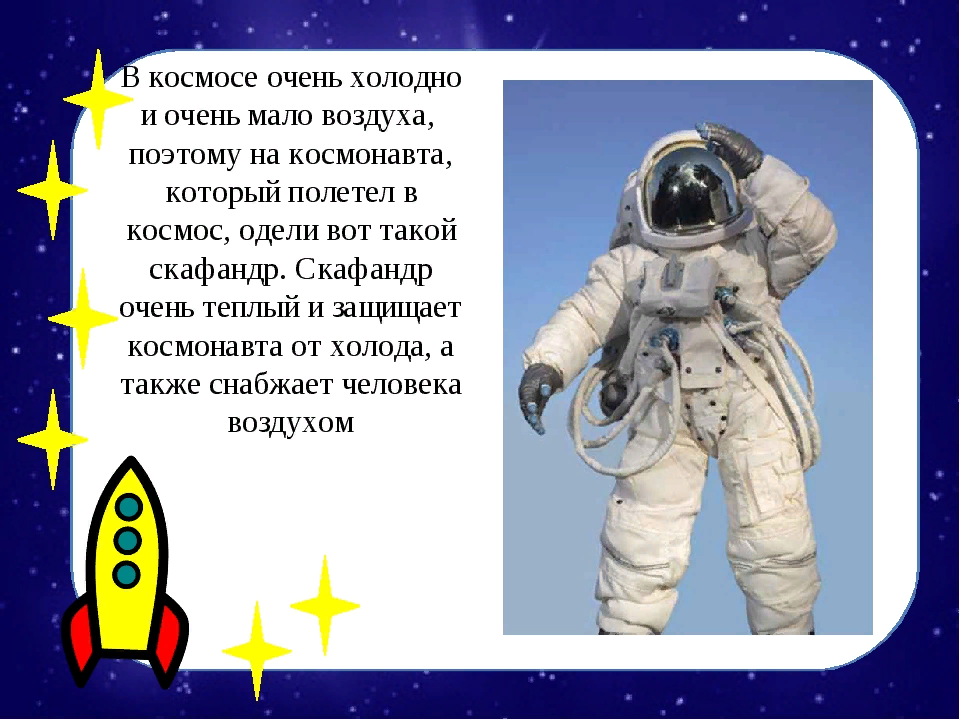 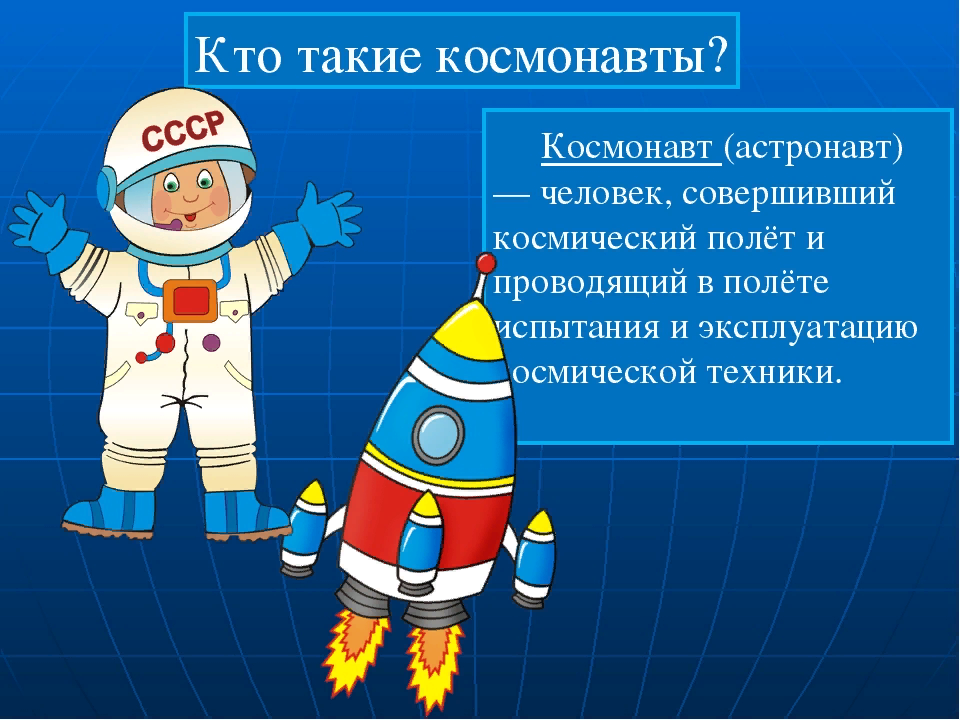 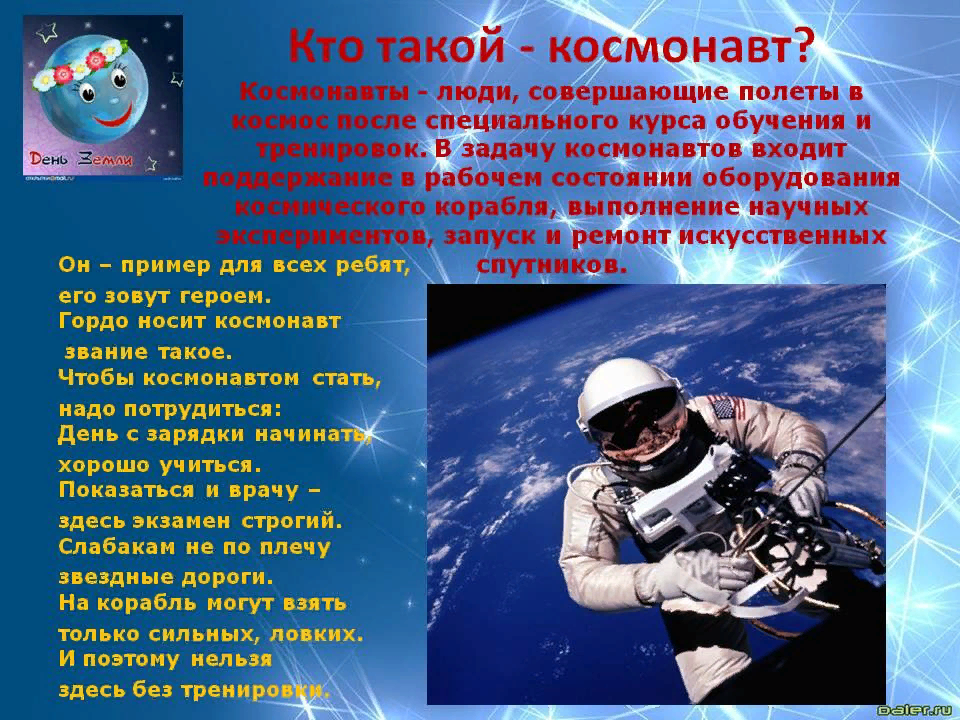 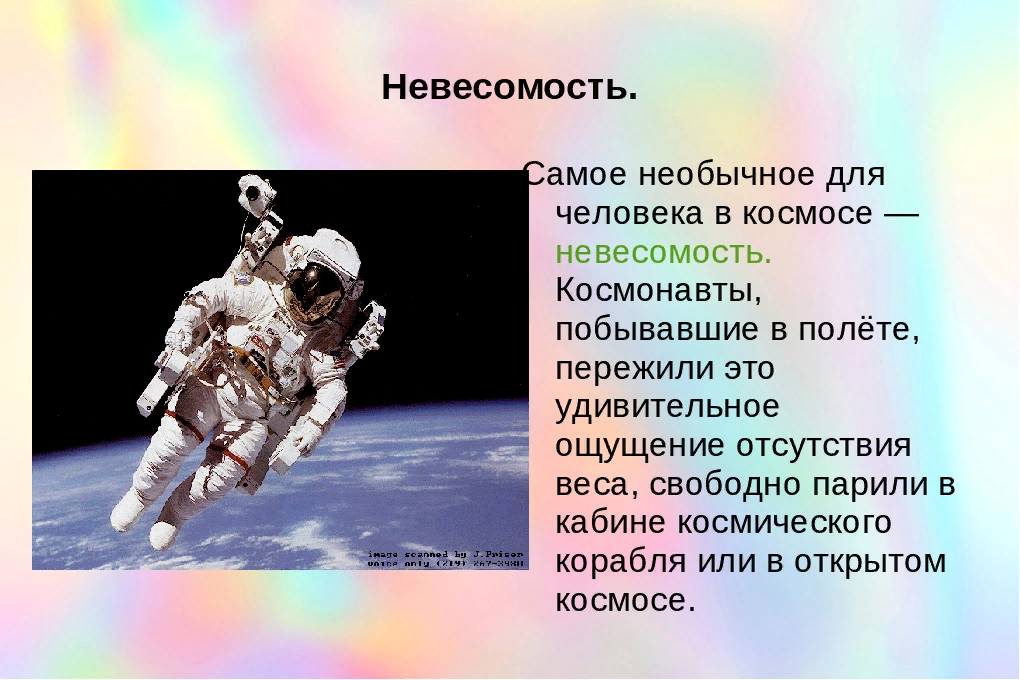 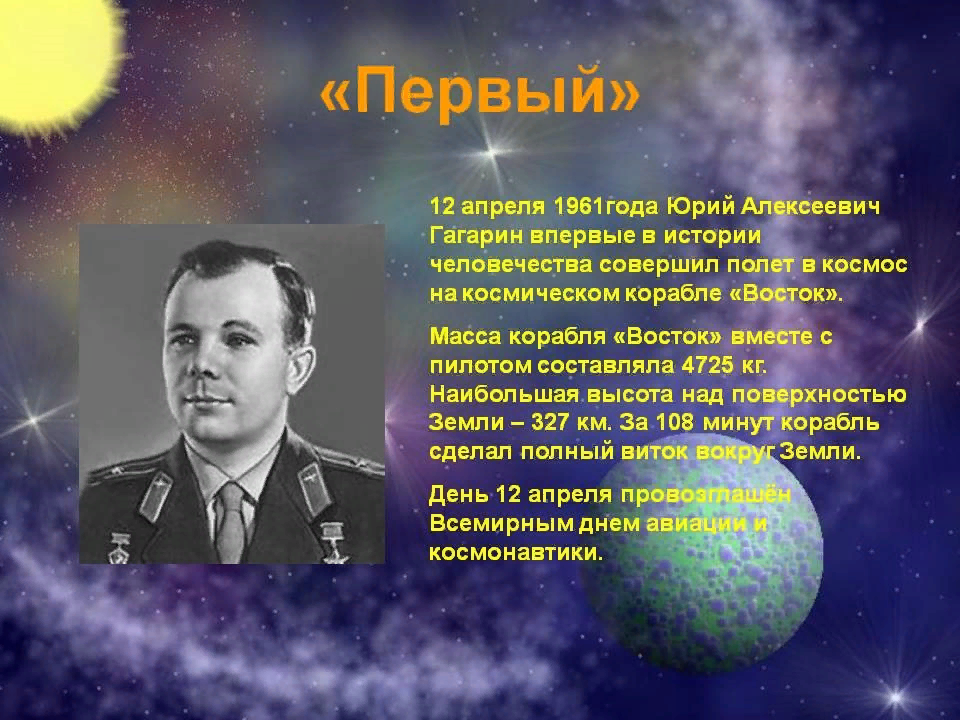 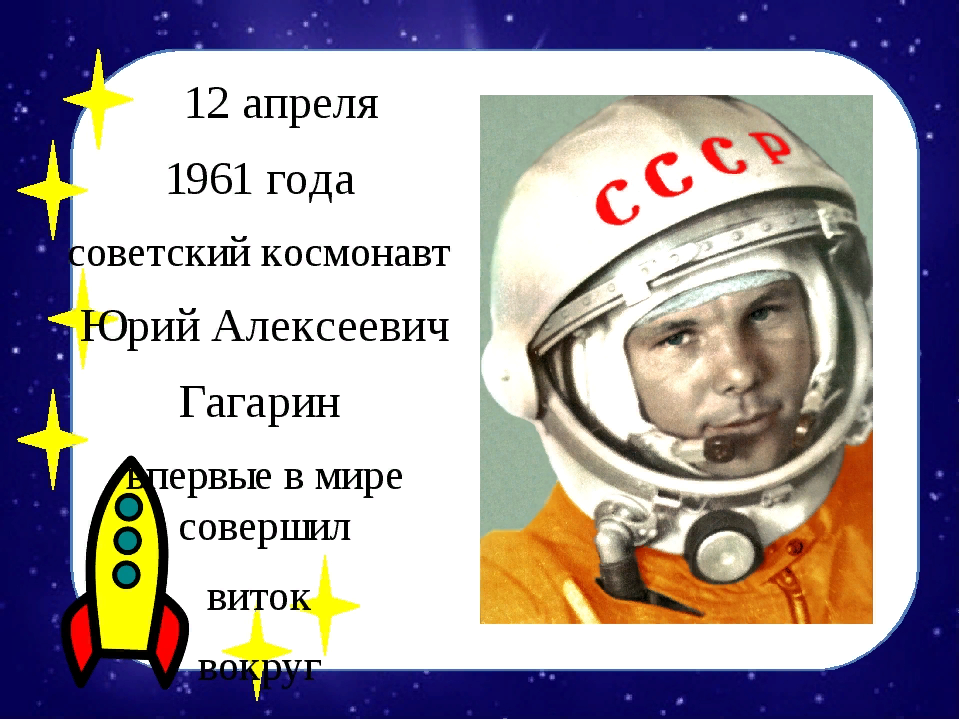 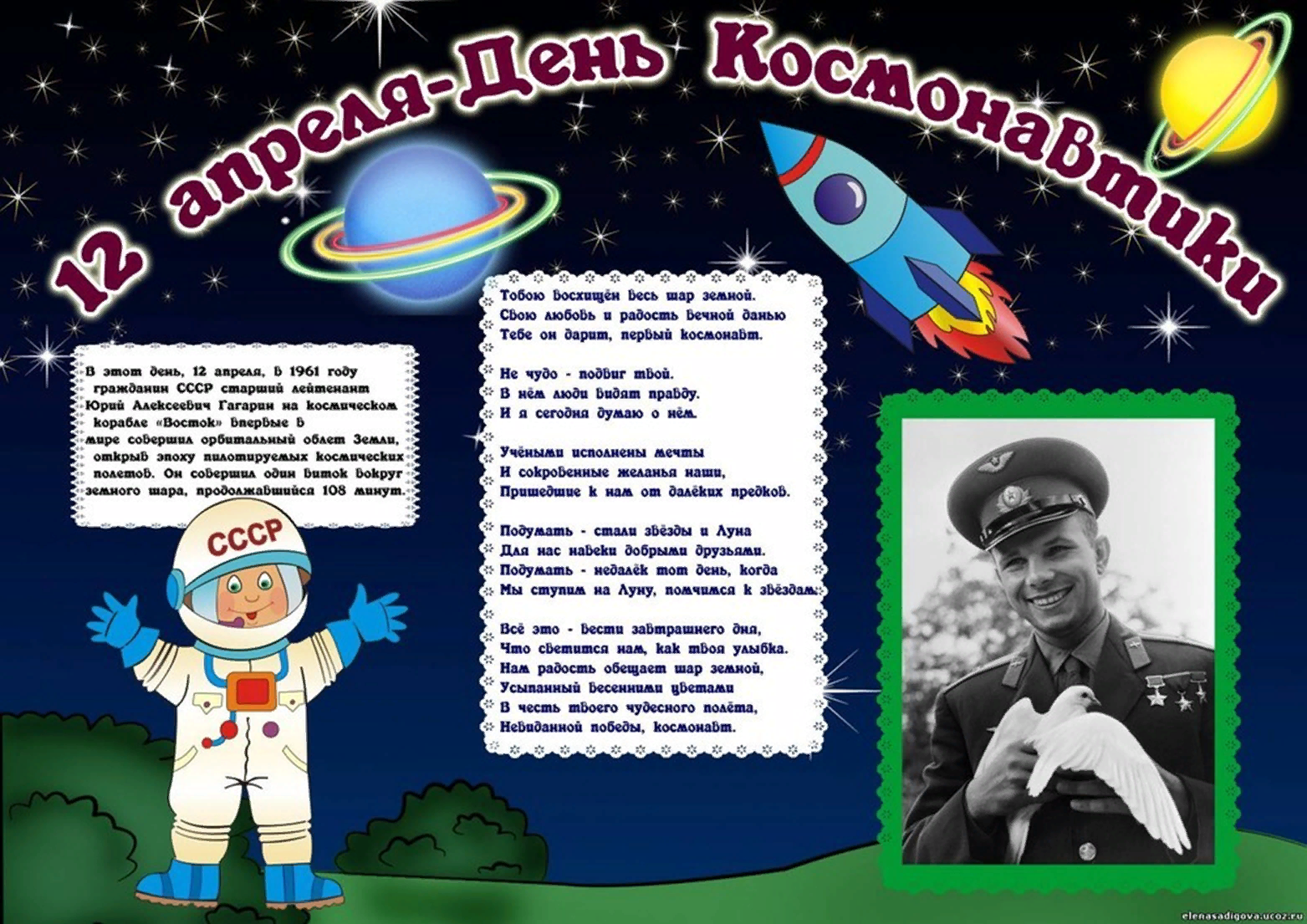 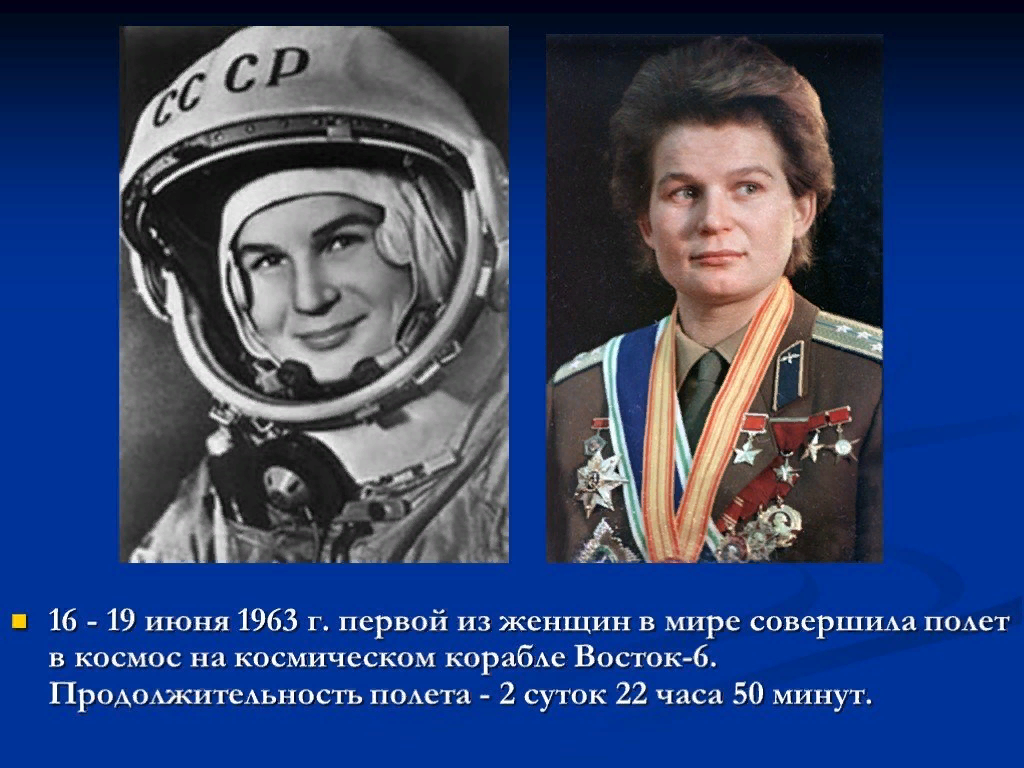 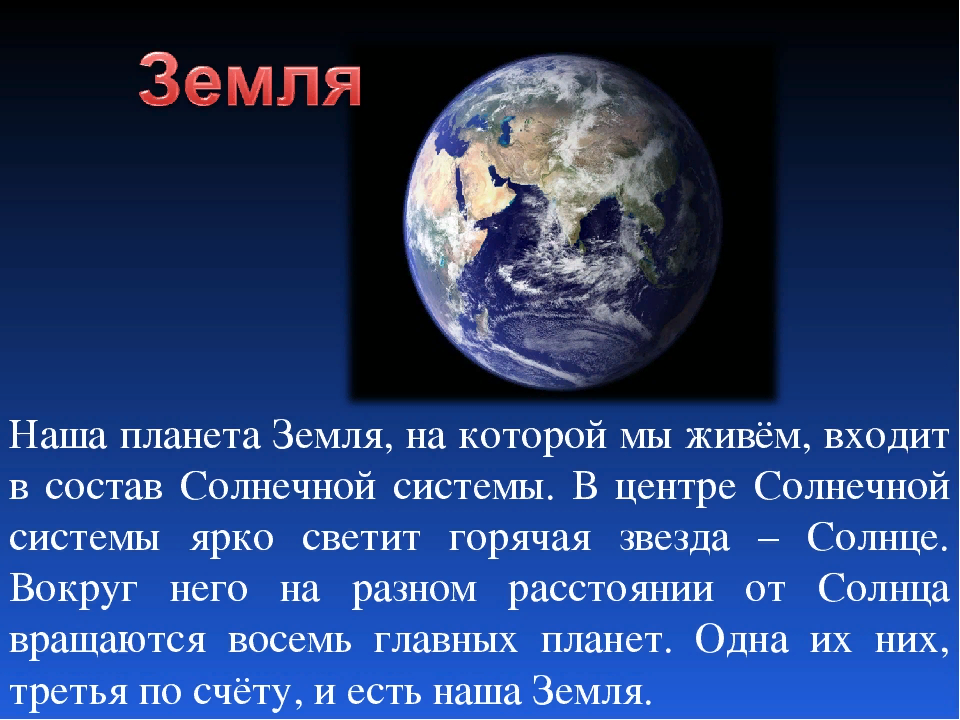 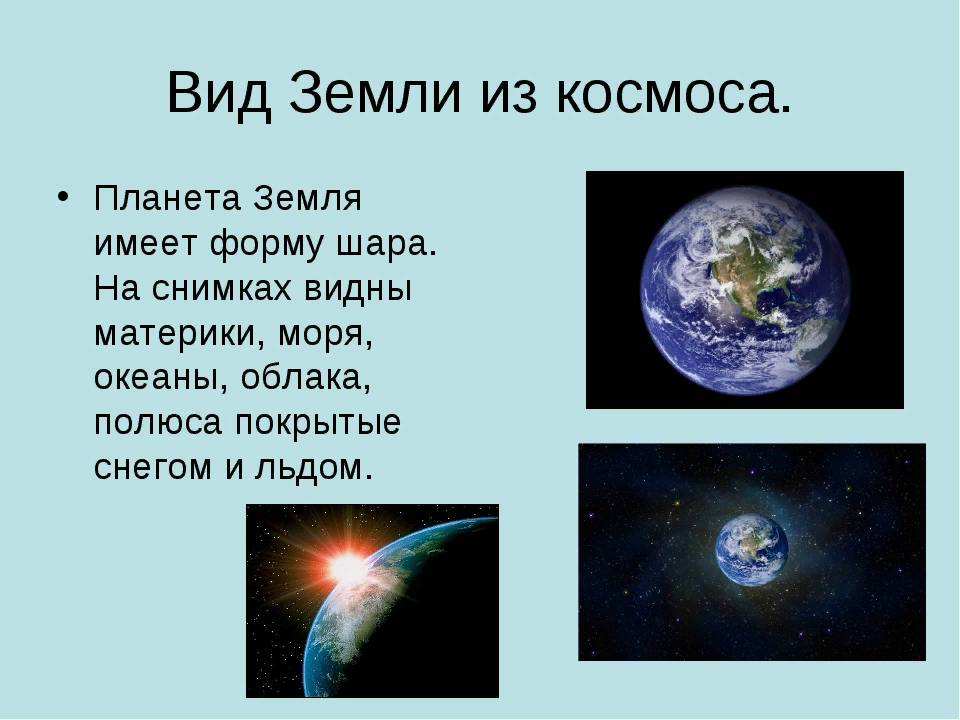 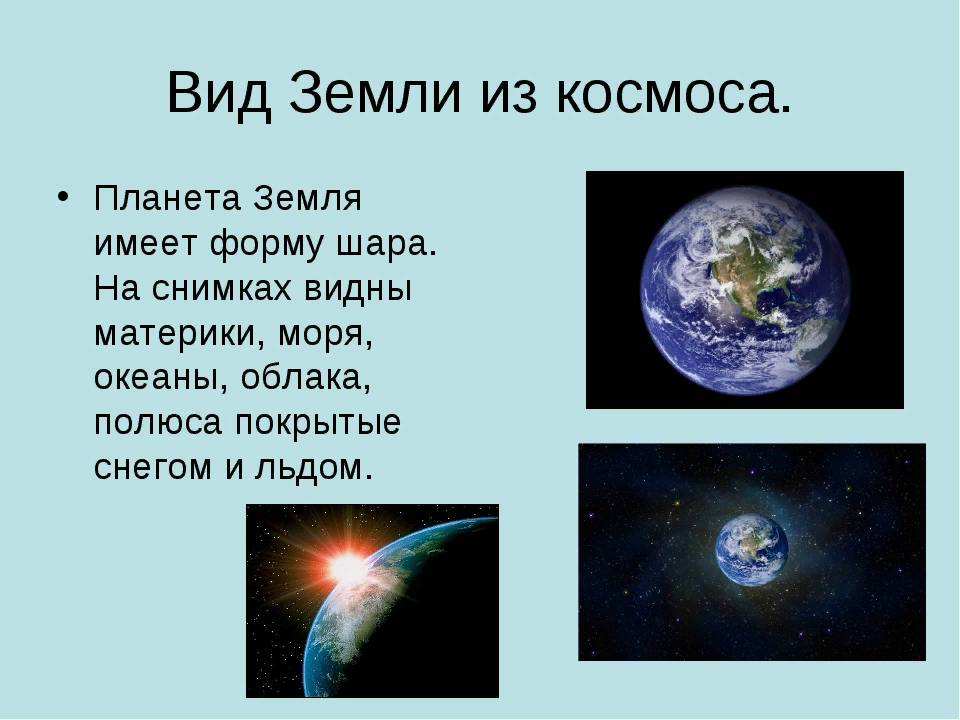 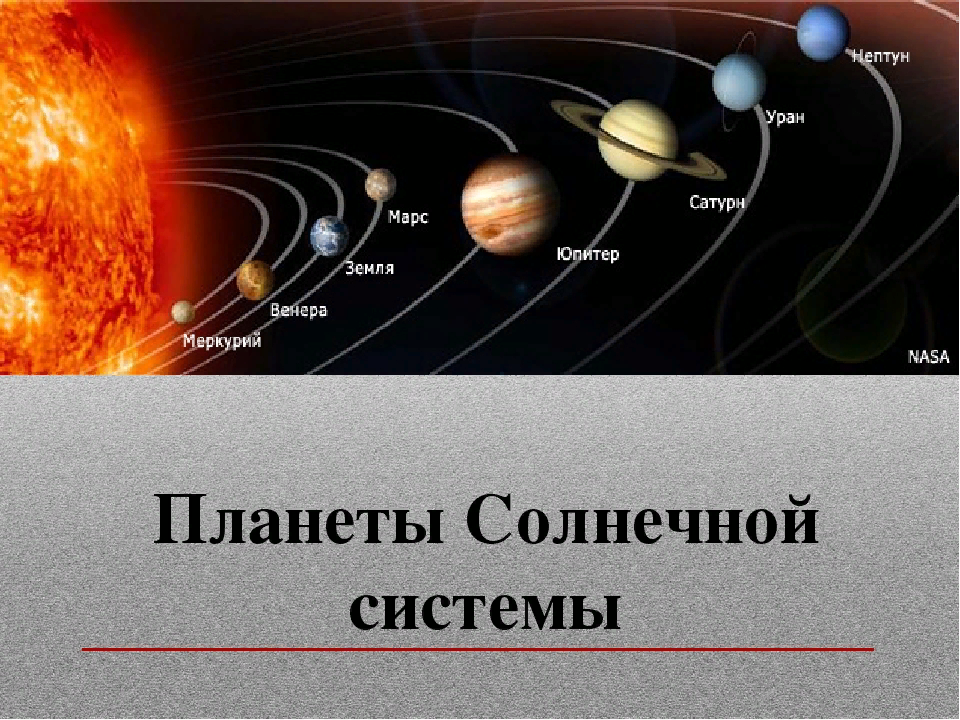 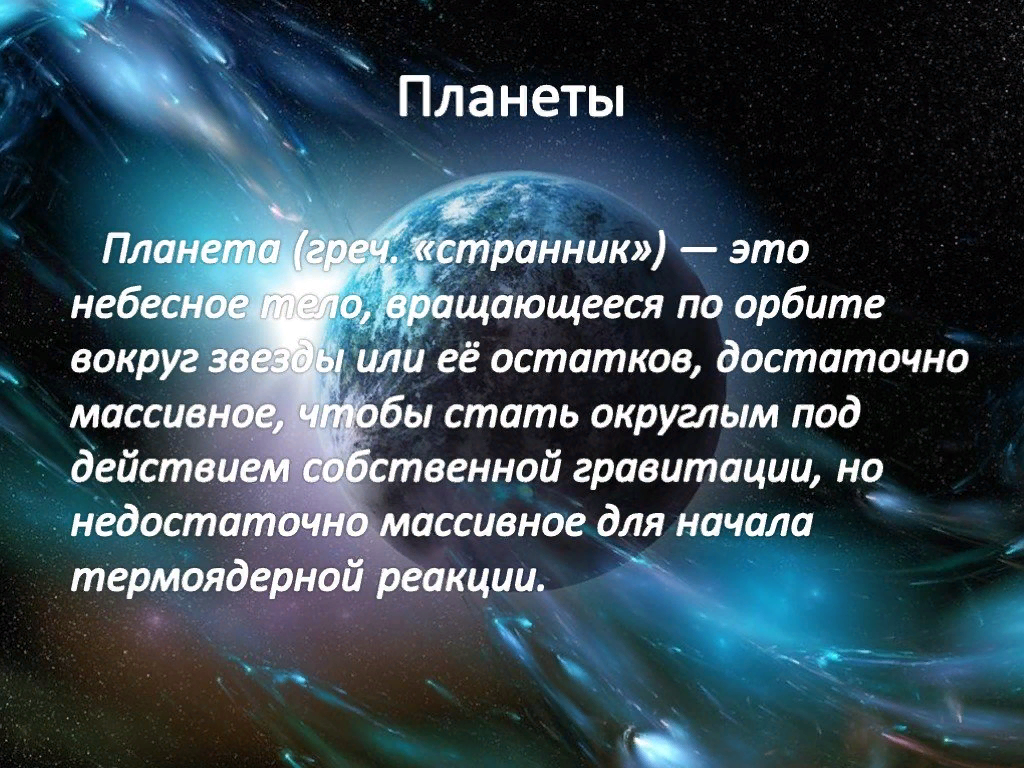 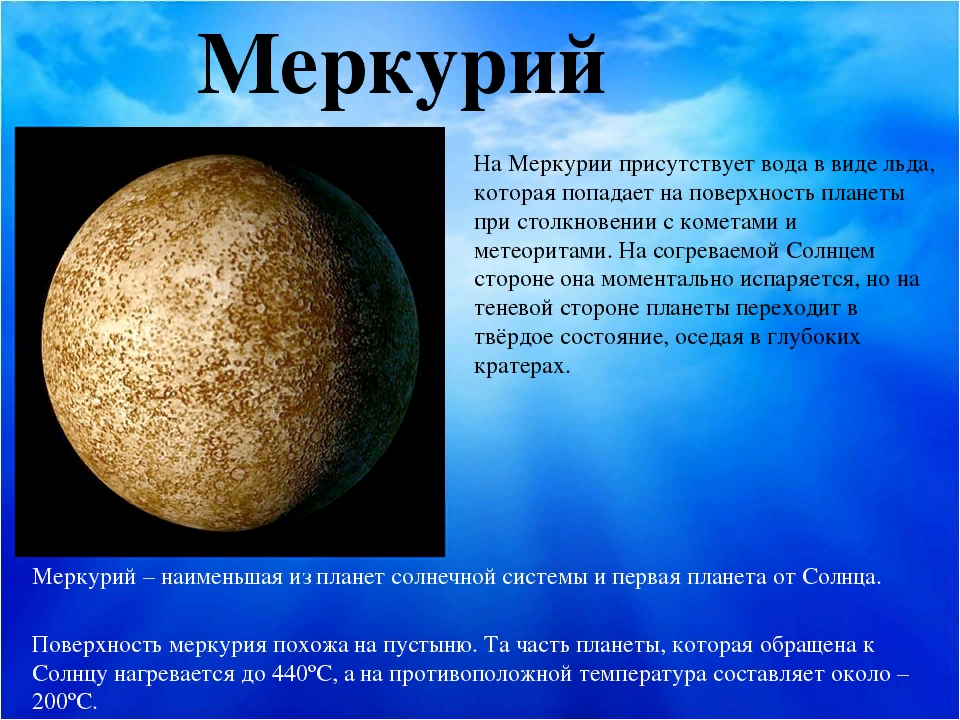 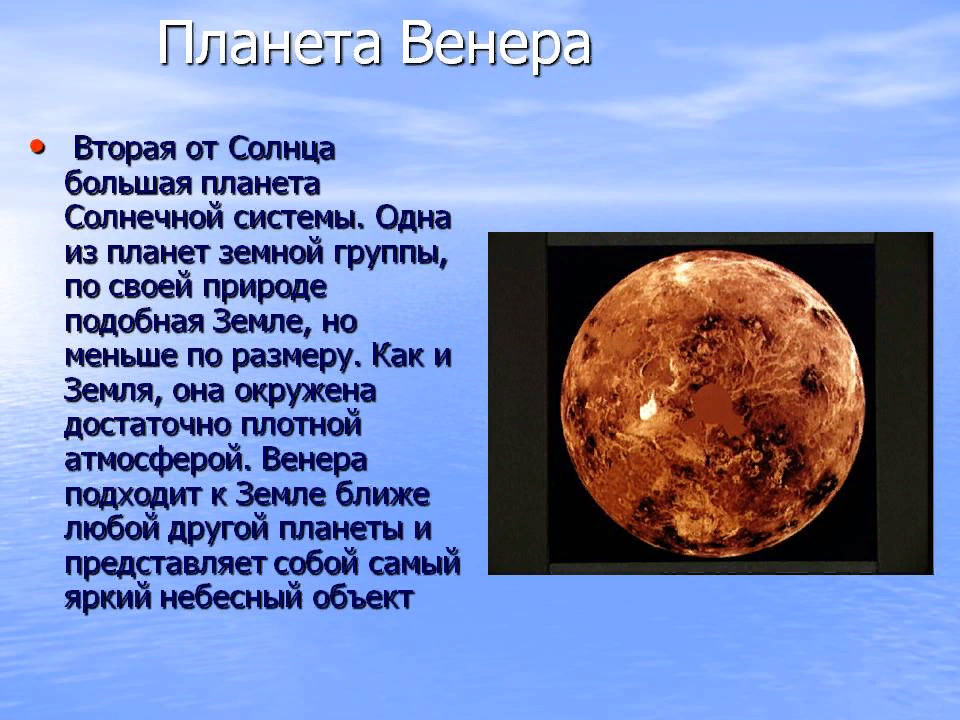 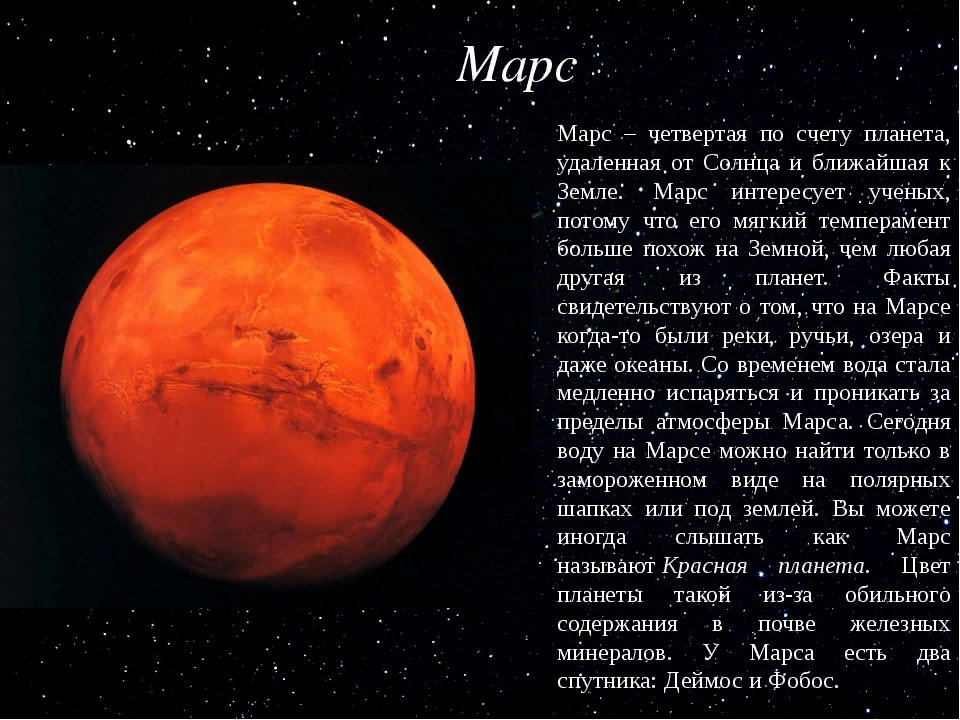 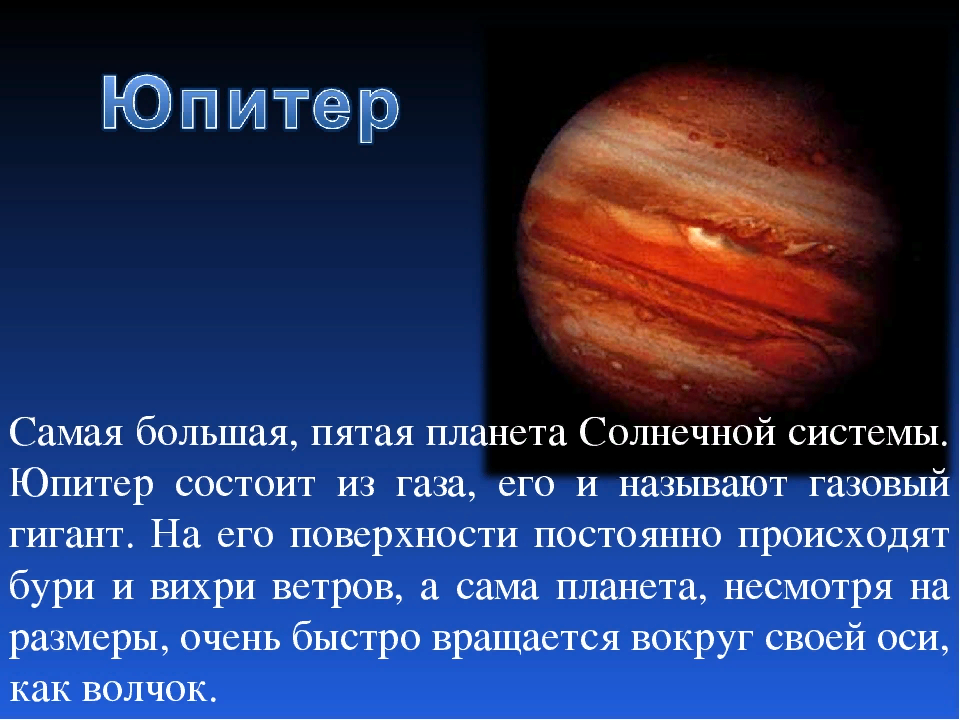 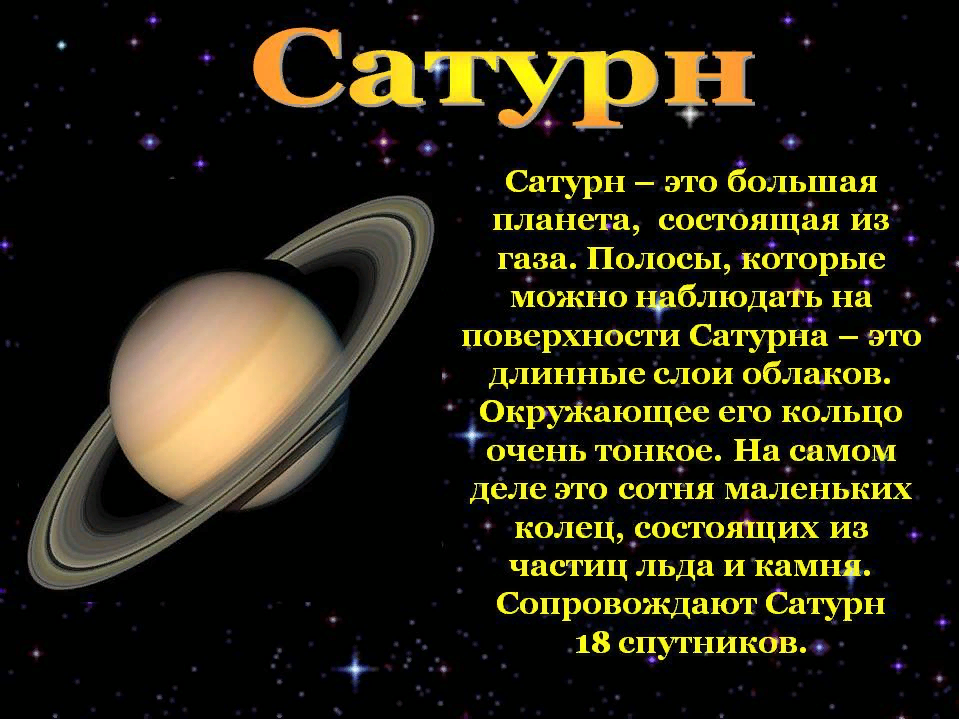 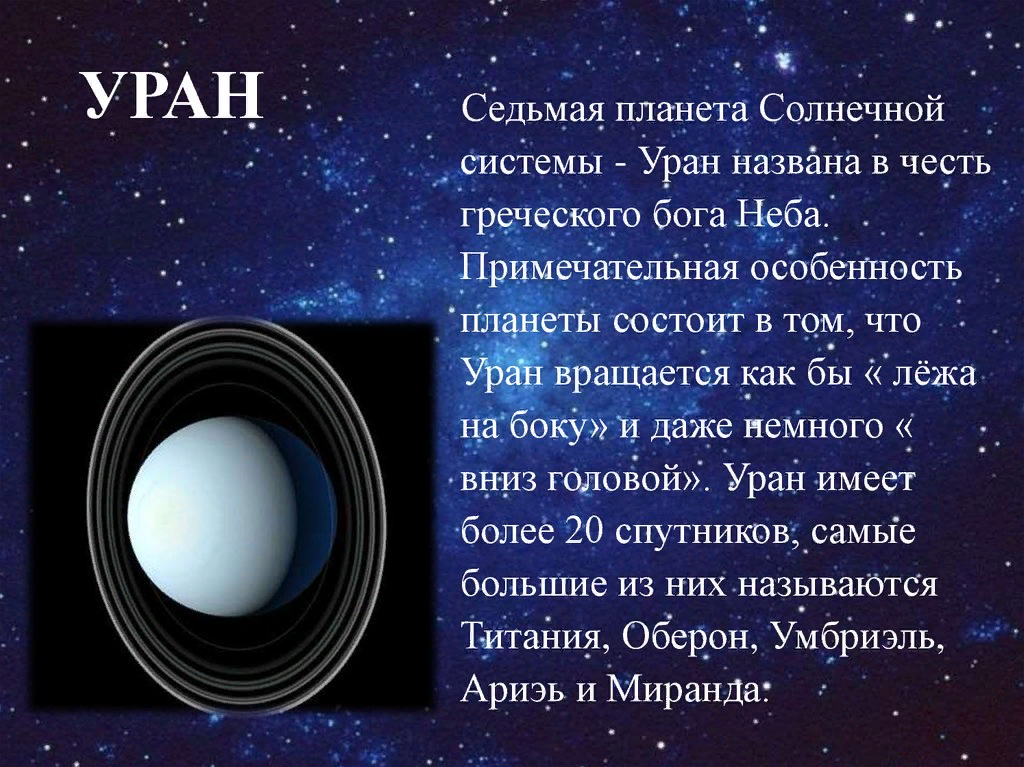 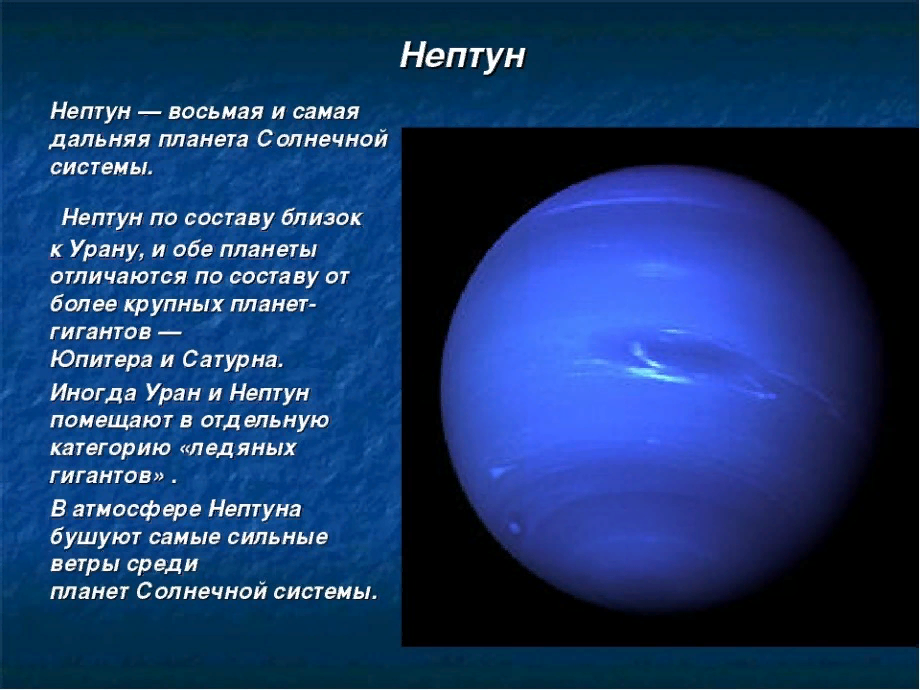 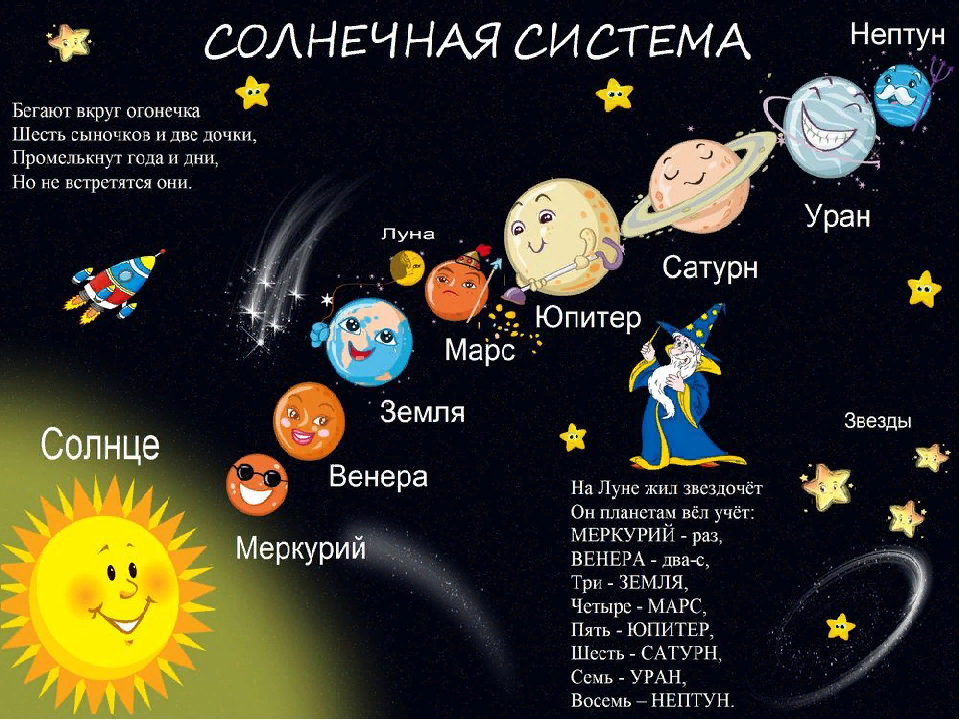 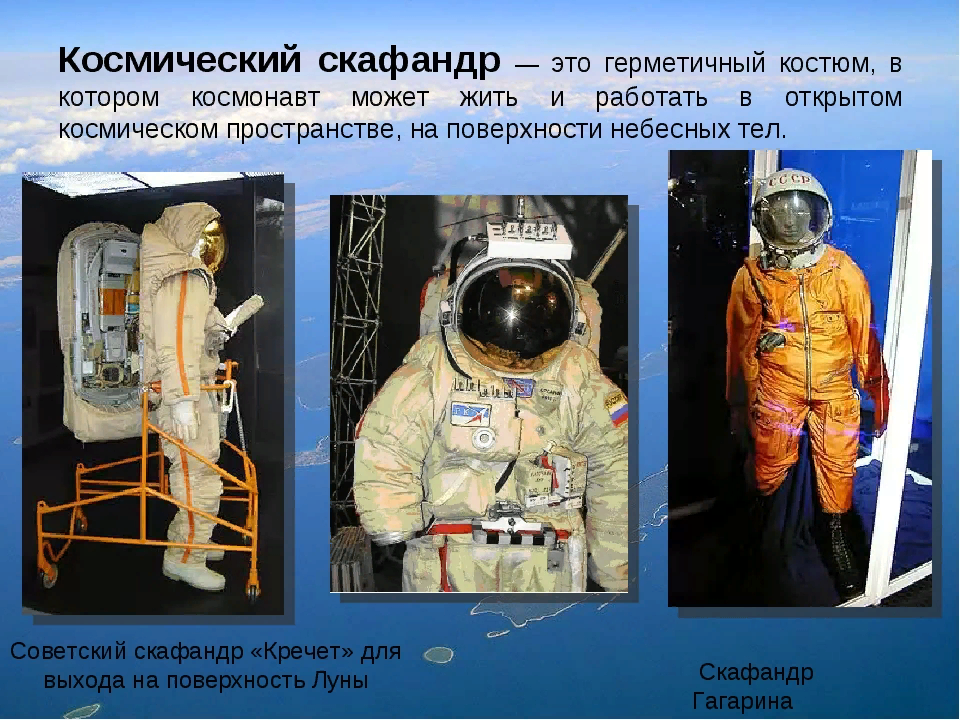 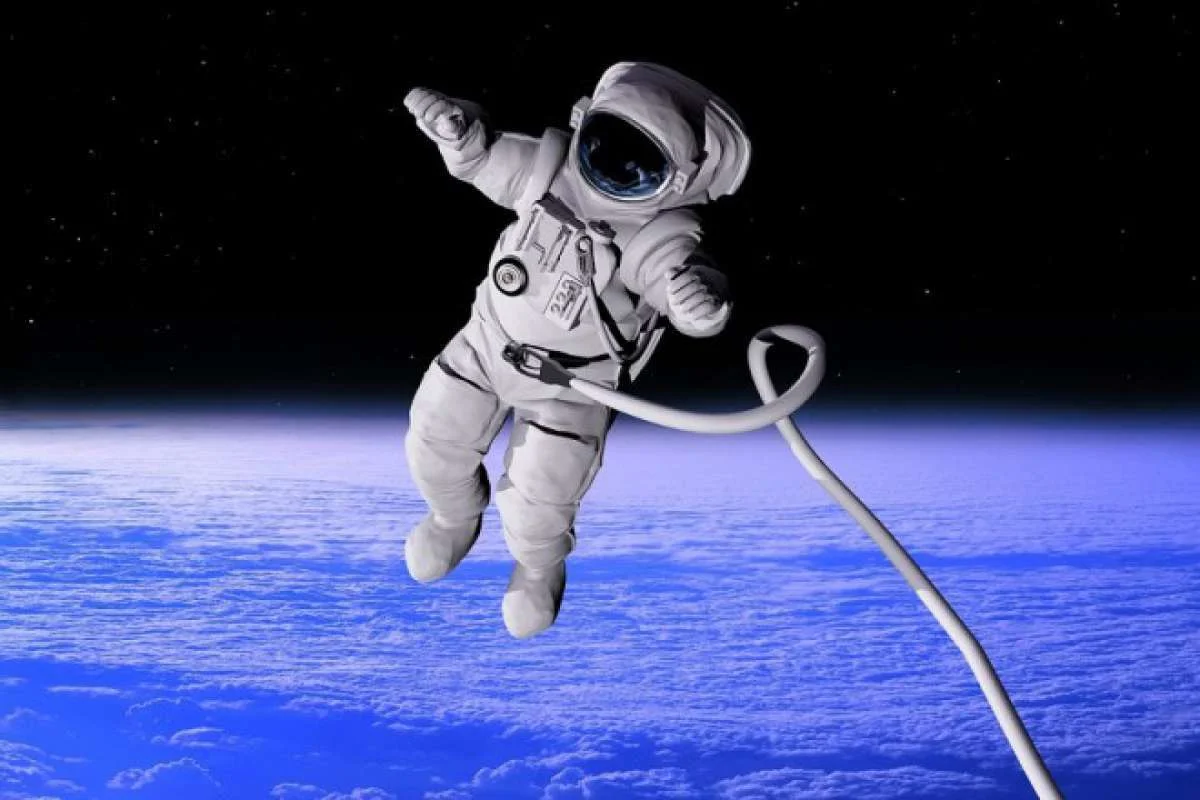 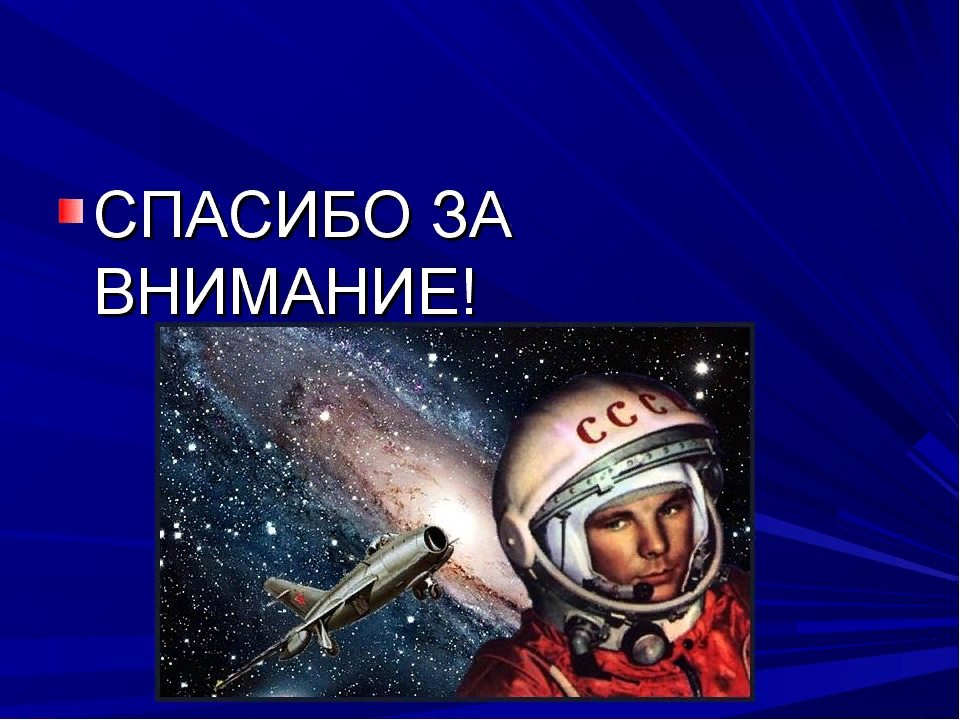